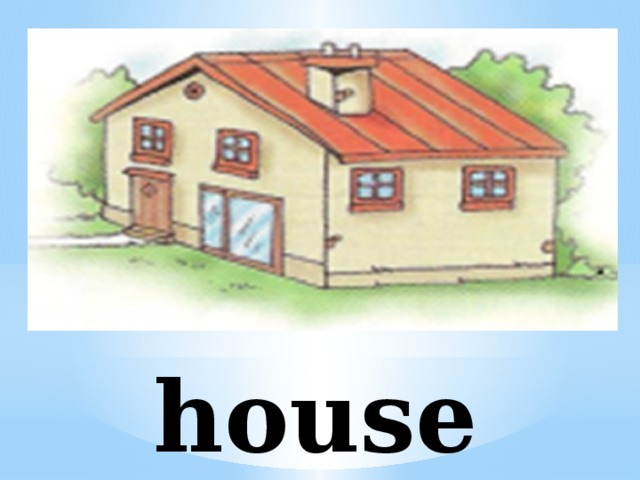 In the Bath
HOUSE
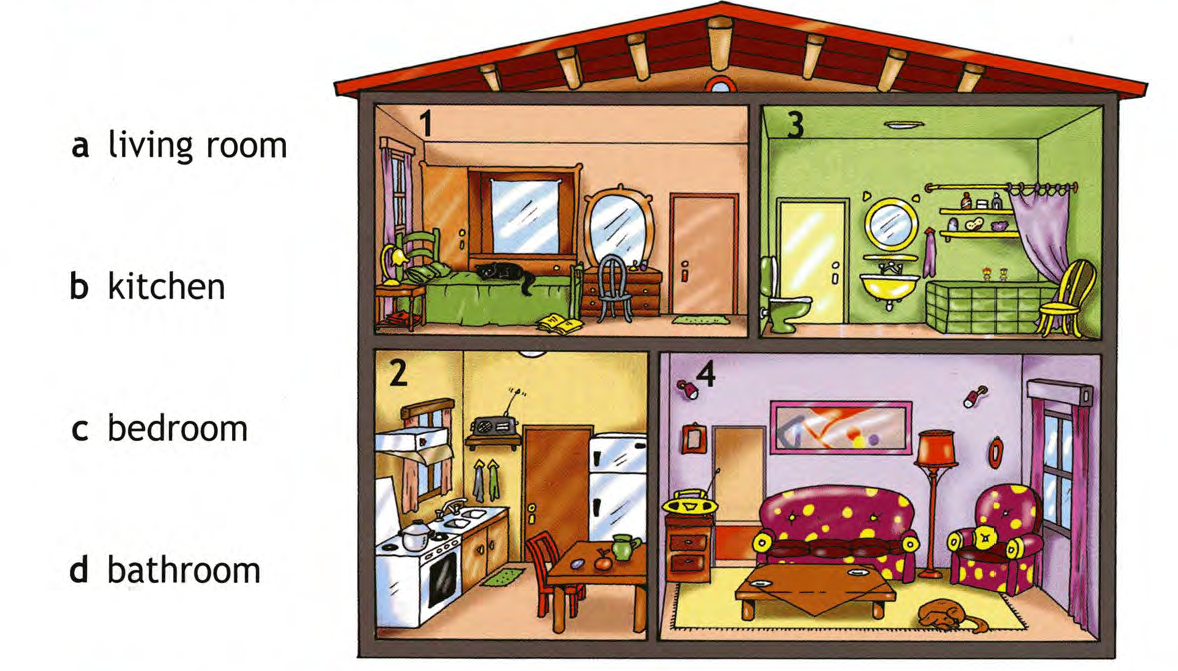 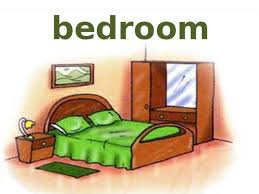 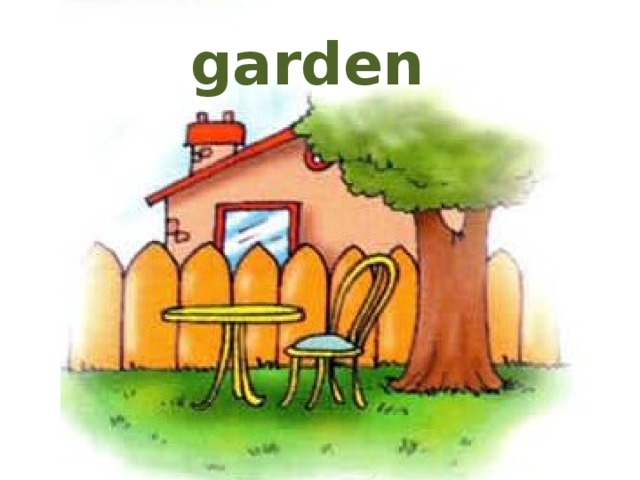 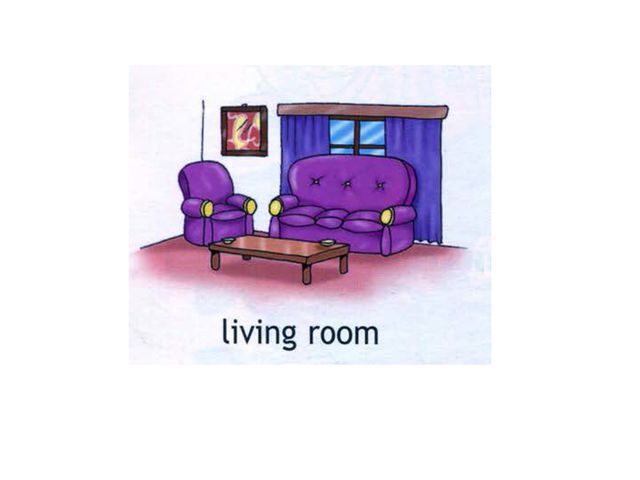 Open your books 
 p.43   ex. 2
Read,Choose and match
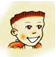 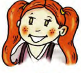 Homework“5”- Уч. с.38 Portfolio“4”- ex.4,p.37 ; WB p.19 ex 2
Thank you for the lesson!
Goodbye !